Одиннадцатое  апреля.
    Классная работа.
ТЕМА УРОКА:

        «Повторяем  правописание
            мягкого знака в словах».
1. Мягкий знак может служить для обозначения мягкости согласного в середине слова или в конце слова.
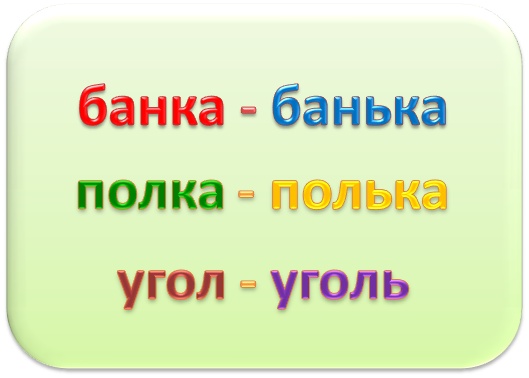 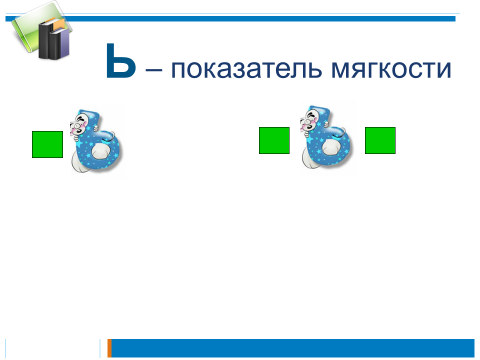 Ь не пишется в сочетаниях
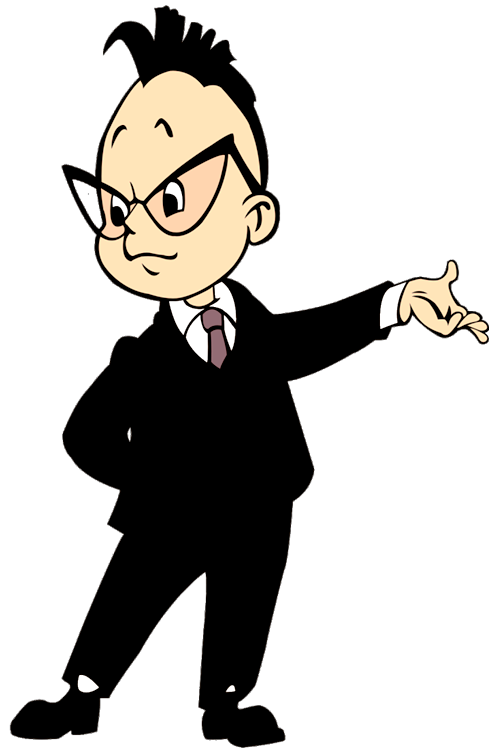 Правило
Разделительный Ь пишется в середине слова после согласных, перед гласными е, и, ё, ю, я, если в словах слышится звук й.
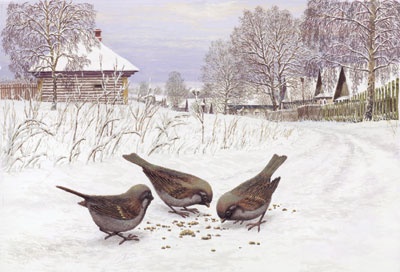 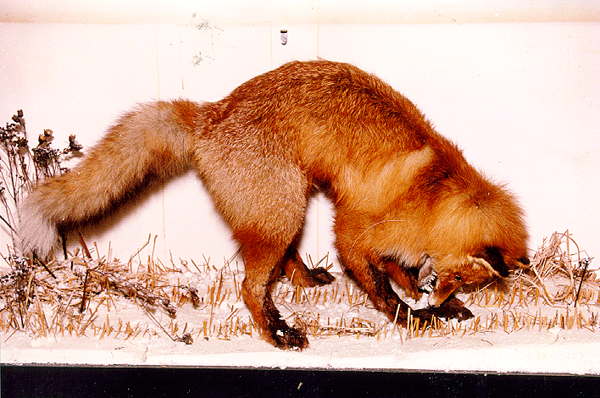 Чьи следы?
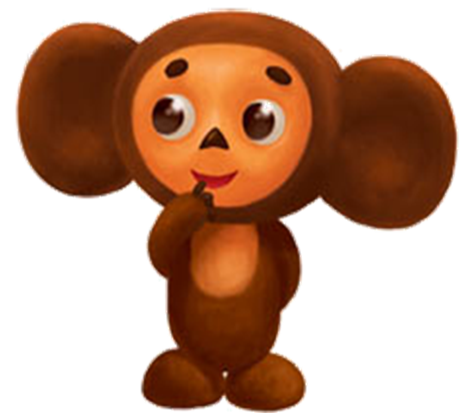 Мягкий знак после шипящих
на конце слов
Правописание мягкого знака  после шипящих на конце слов
сущ. 3 склонения
глаг. нач.ф.
Наречия
исключения:
уж , замуж,
невтерпёж
глаг. пов. накл.
глаг. 2 л, ед. ч.
Я прилагаю всё старание,
Хочу понять правописание.
Но вызывает тем не менее
Правописанье удивление.
-А ну, не плачь, кончай-ка плач!
Синяк пройдёт, - сказал мне врач.
?
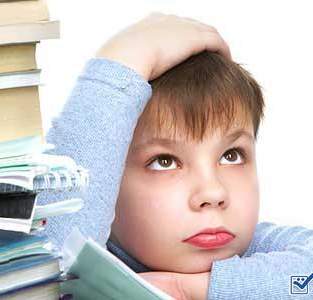 ь
?
ь
Проверь свою работу  в парах :

     Луч солнца ярок и горяч.


  Утром ты постараешься пересечь этот рубеж.


      Новый завод работает на всю мощь. 

	
             Лесной ёж колюч.
1,4.Семь раз отмерь- один отрежь.



2,5. Лучше горькая правда, чем сладкая ложь.




3,6 .        Труд всегда даёт, а лень только берёт.
Выражение  « ………………    »

будет уместно в ситуации,когда 
………..     .
Я  повторил…

    

 Было интересно…



У меня получилось…



  Мне иногда  было    трудно……


   Я понял, что мне нужно…..
Спасибо всем !